如何安装学习强国
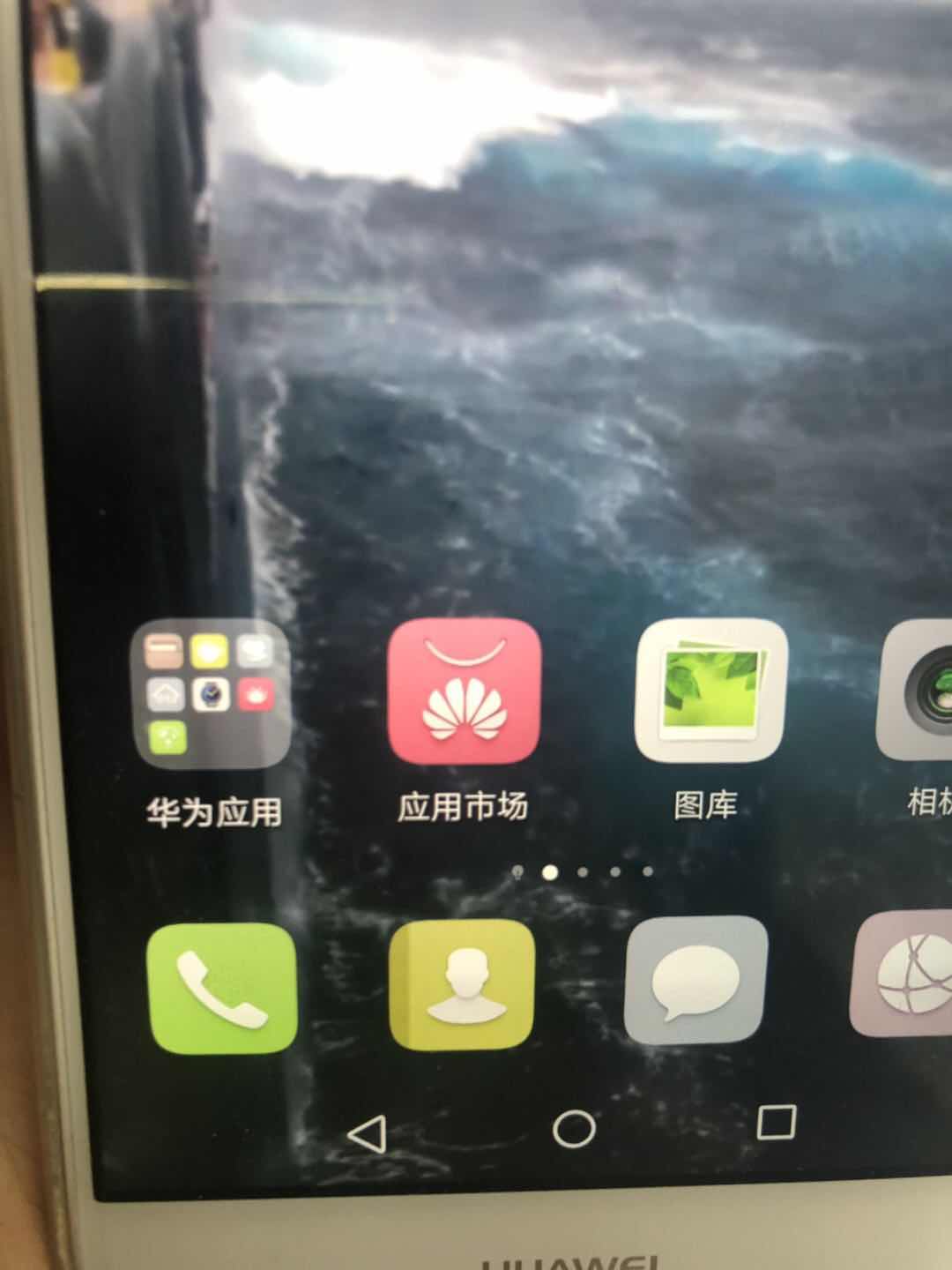 第一步、点击手机中的应用市场
如何安装学习强国
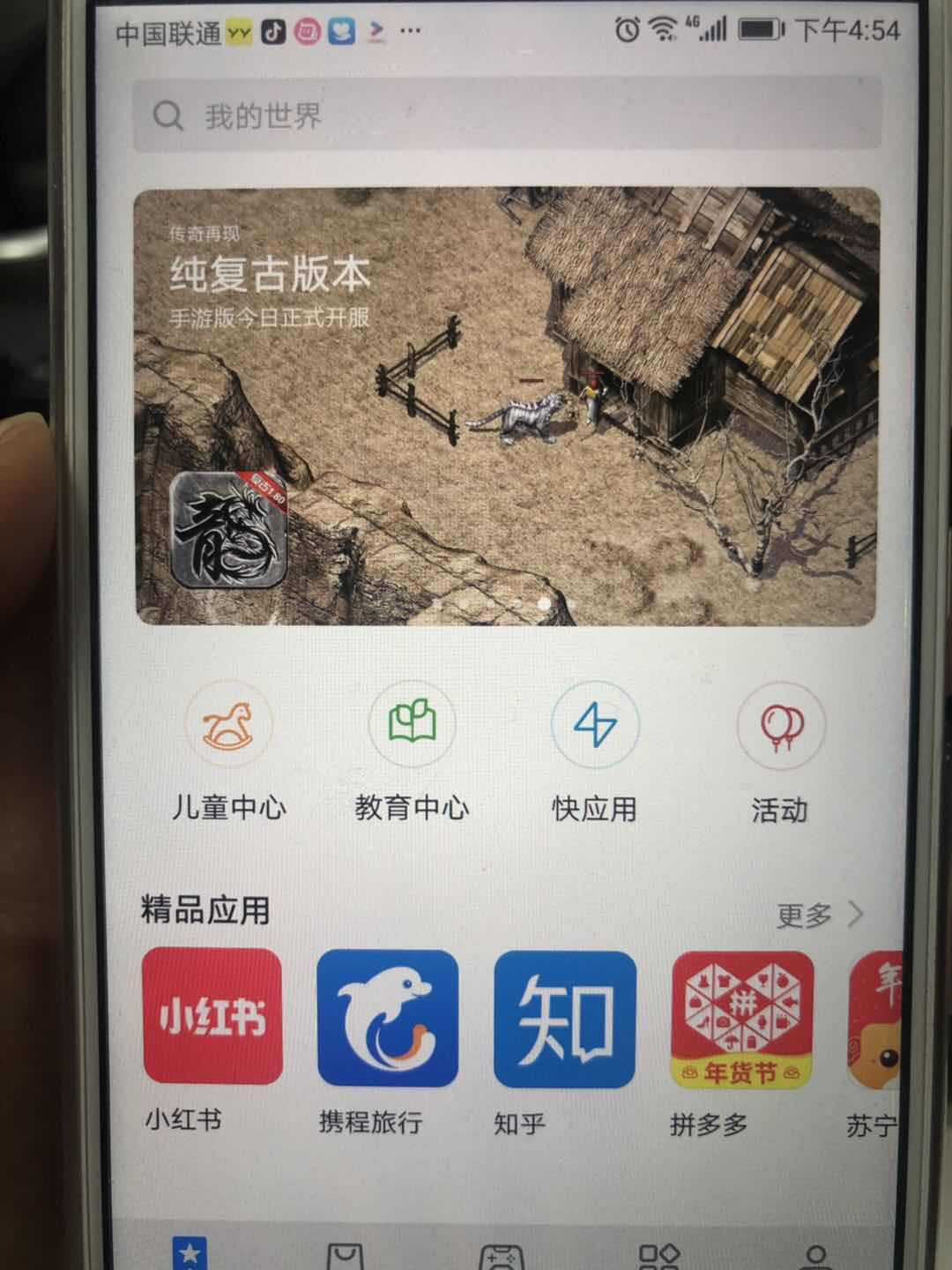 第二步、在搜索栏中输入  学习强国
如何安装学习强国
第三步、找到并点击安装
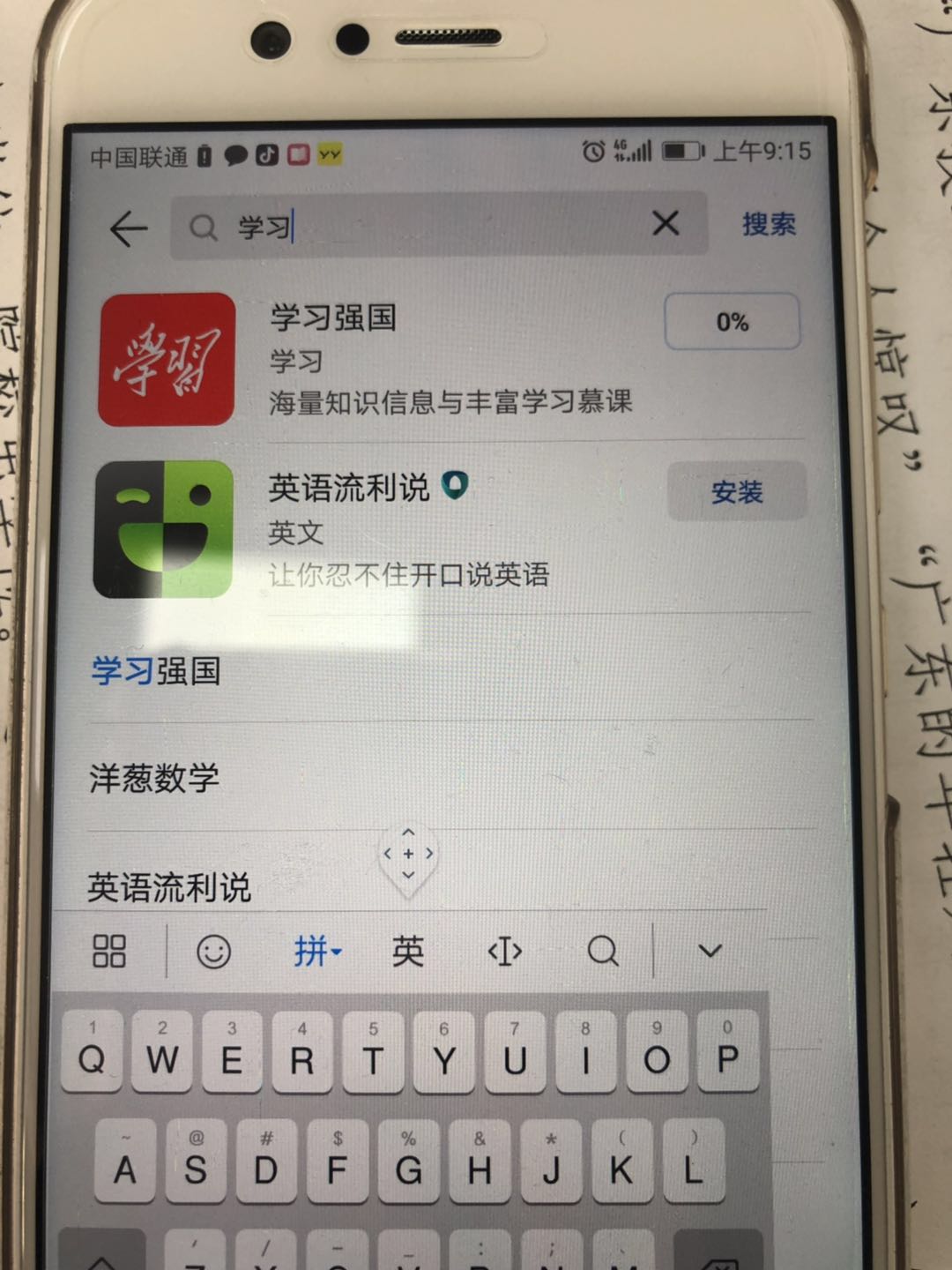 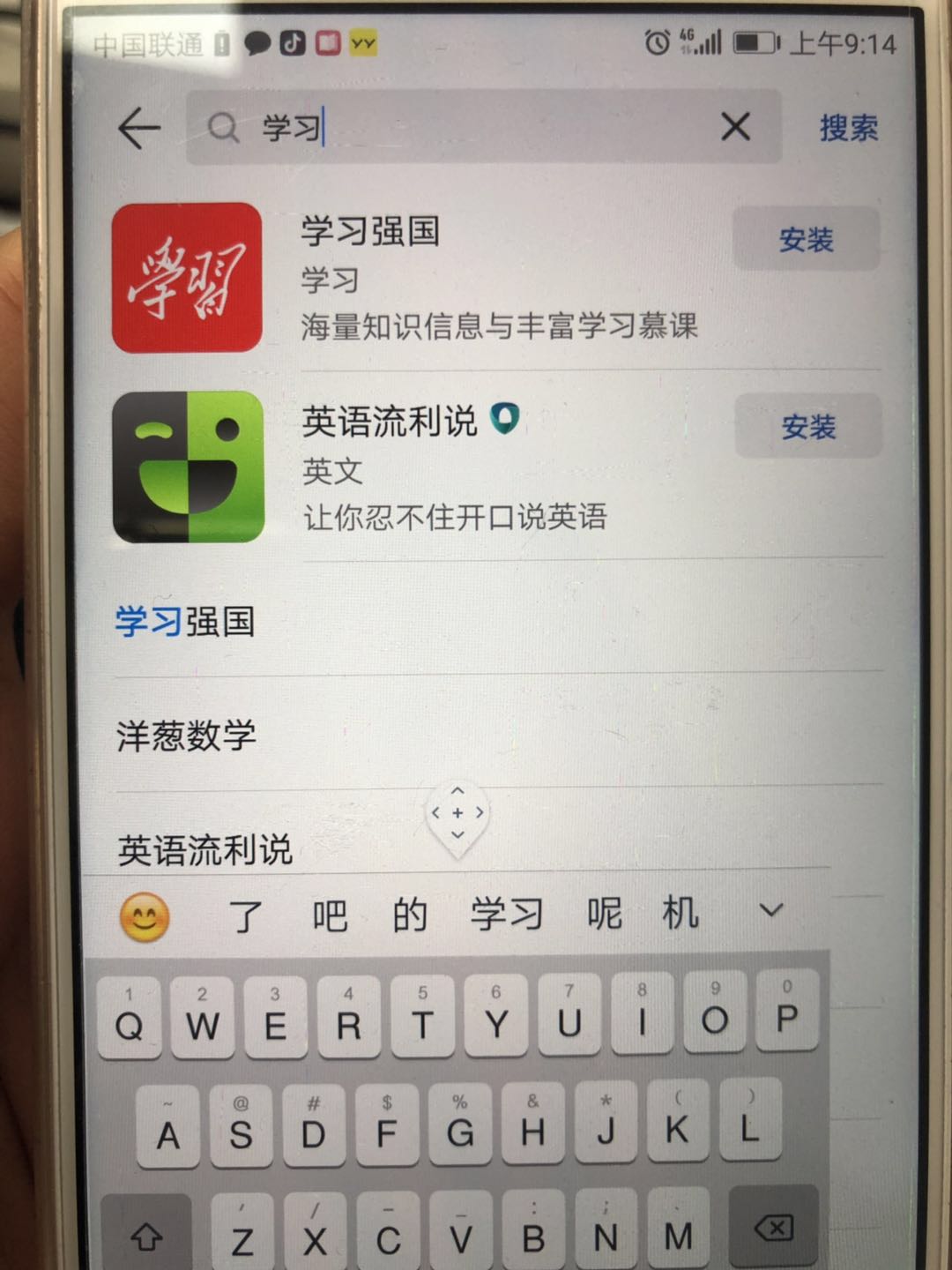 如何安装学习强国
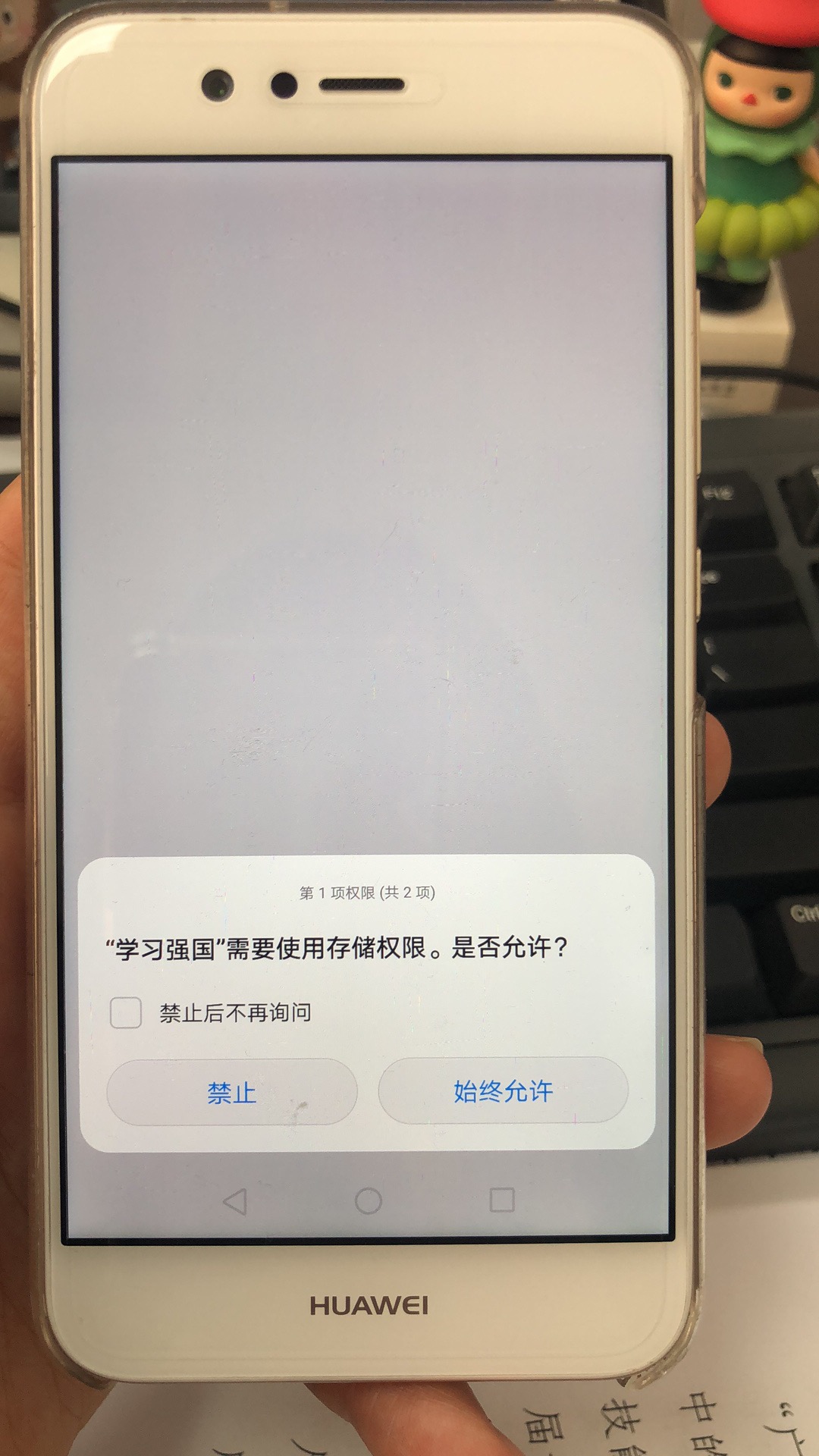 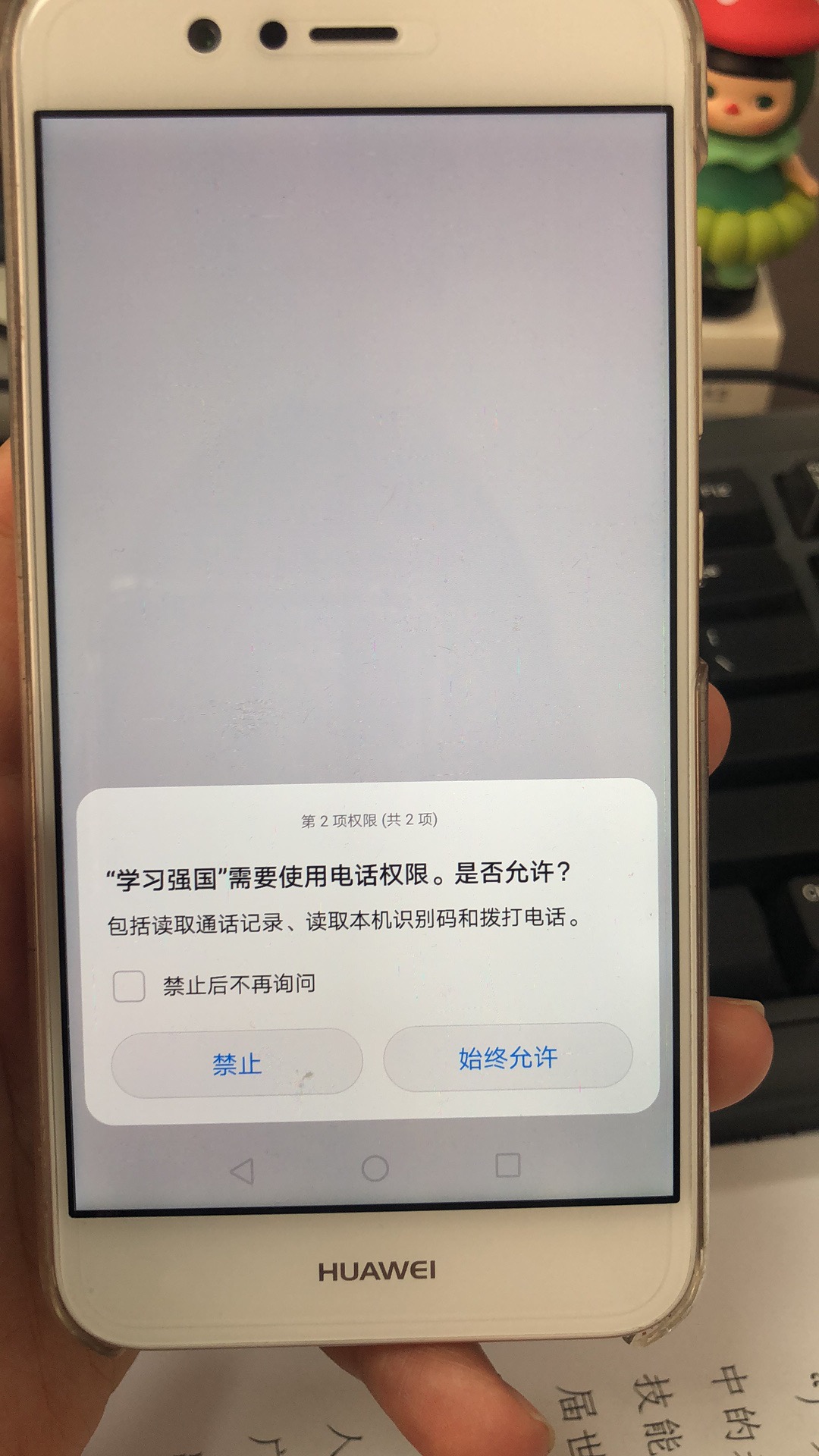 第四步、点安装，出来两个是否允许 一直点始终允许。
如何安装学习强国
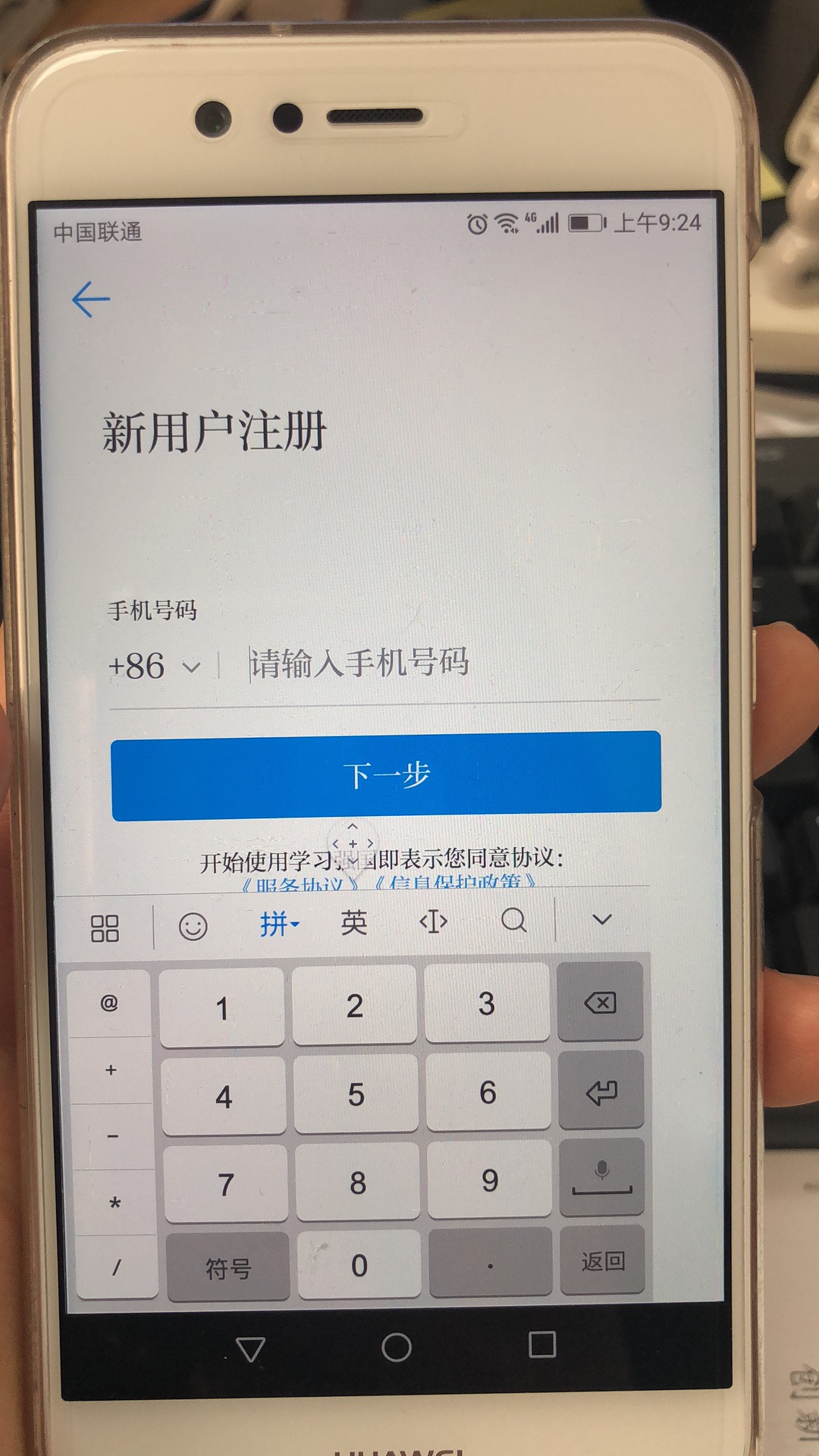 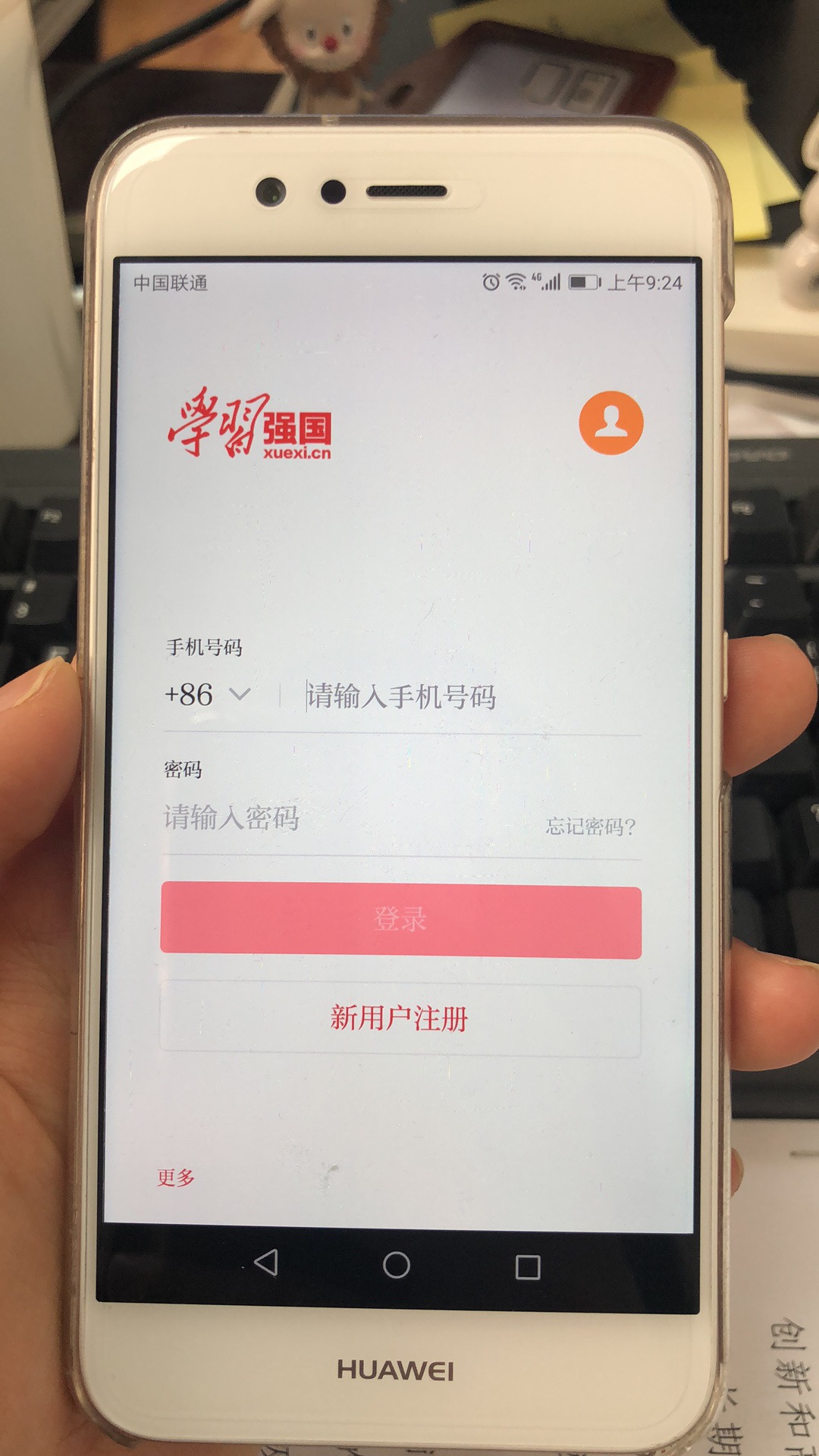 第五步、点击新用户注册。出来右二界面，输入常用手机号  点击下一步
如何安装学习强国
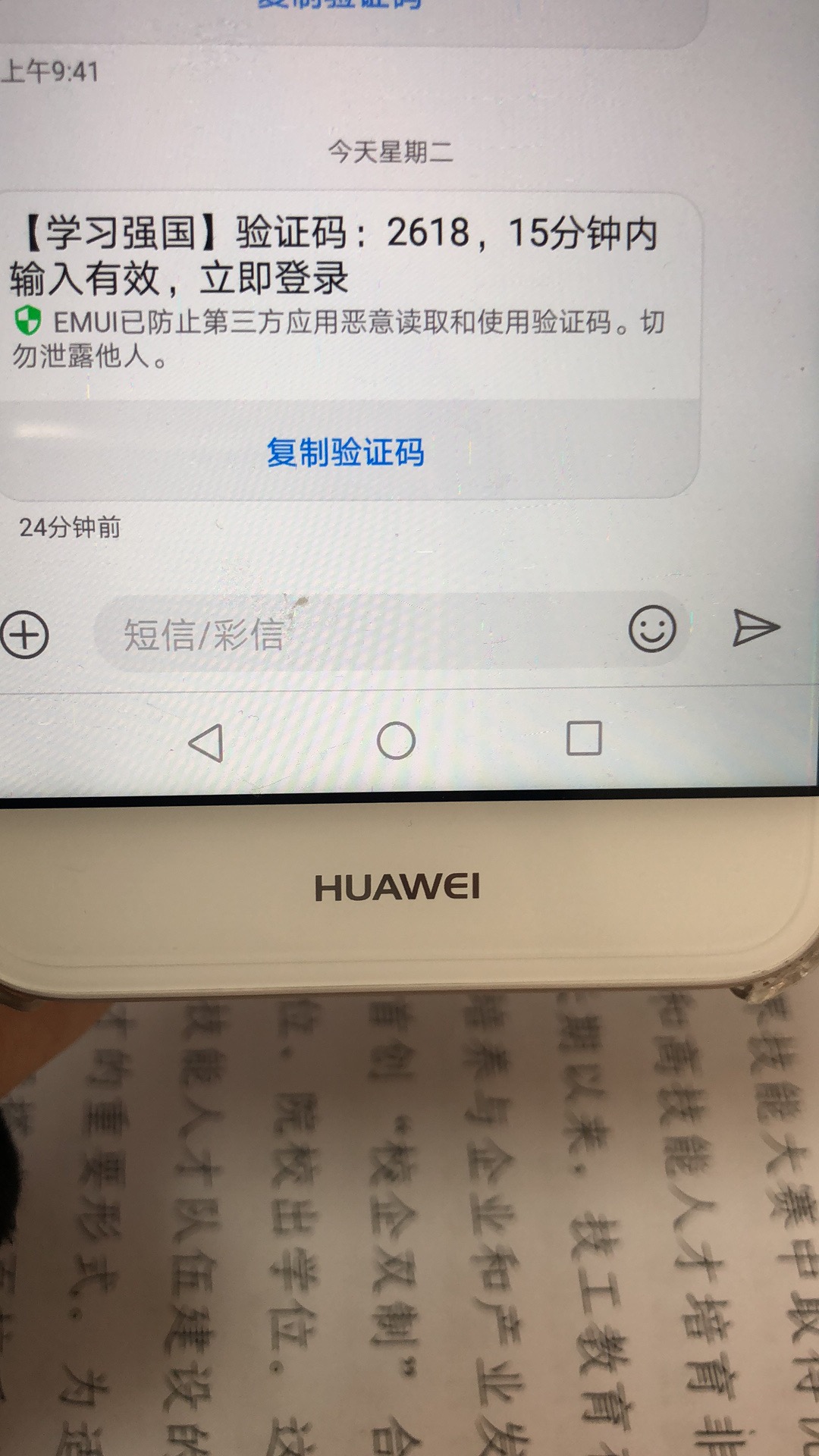 第六步、短信发送验证码  输入  登录学习强国软件
如何安装学习强国
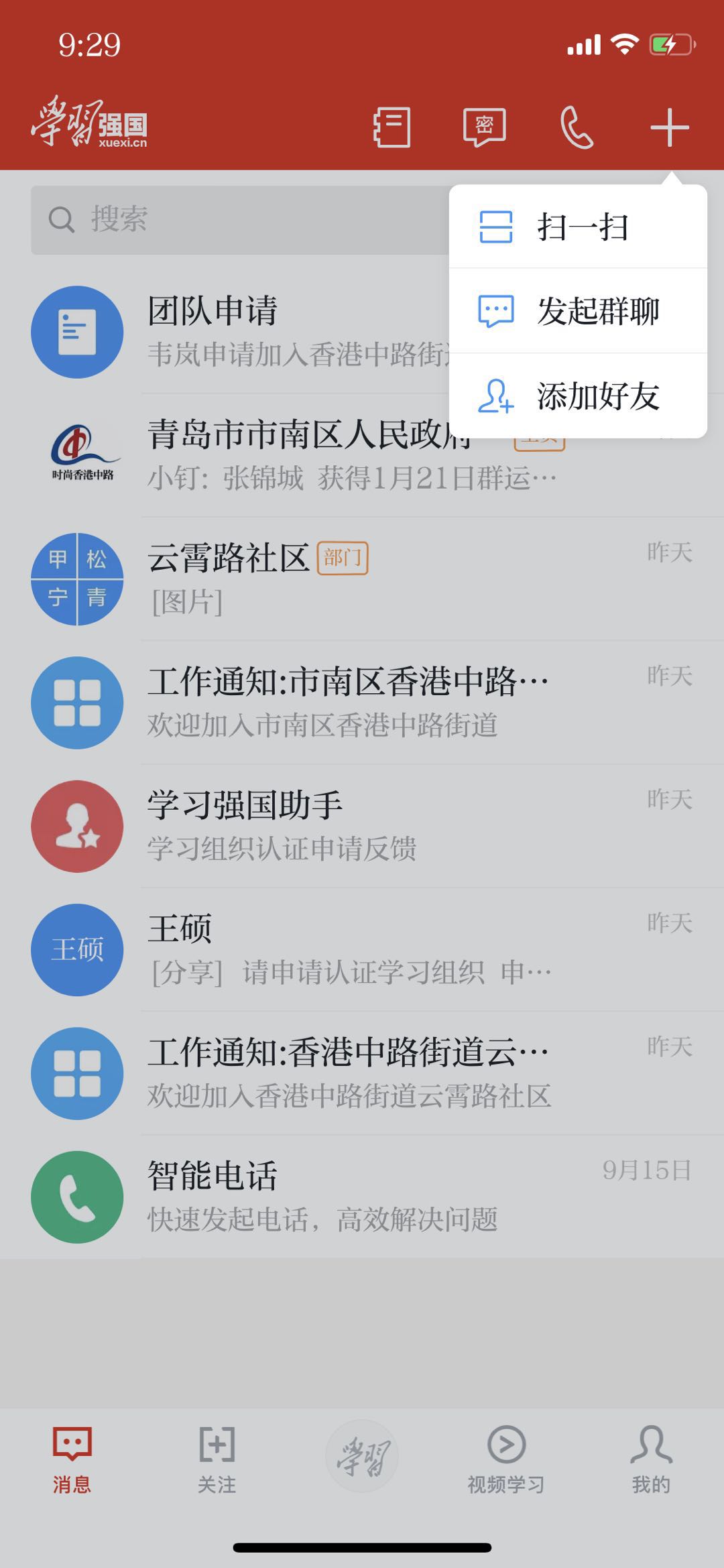 第七步、消息界面  右上角选择扫一扫
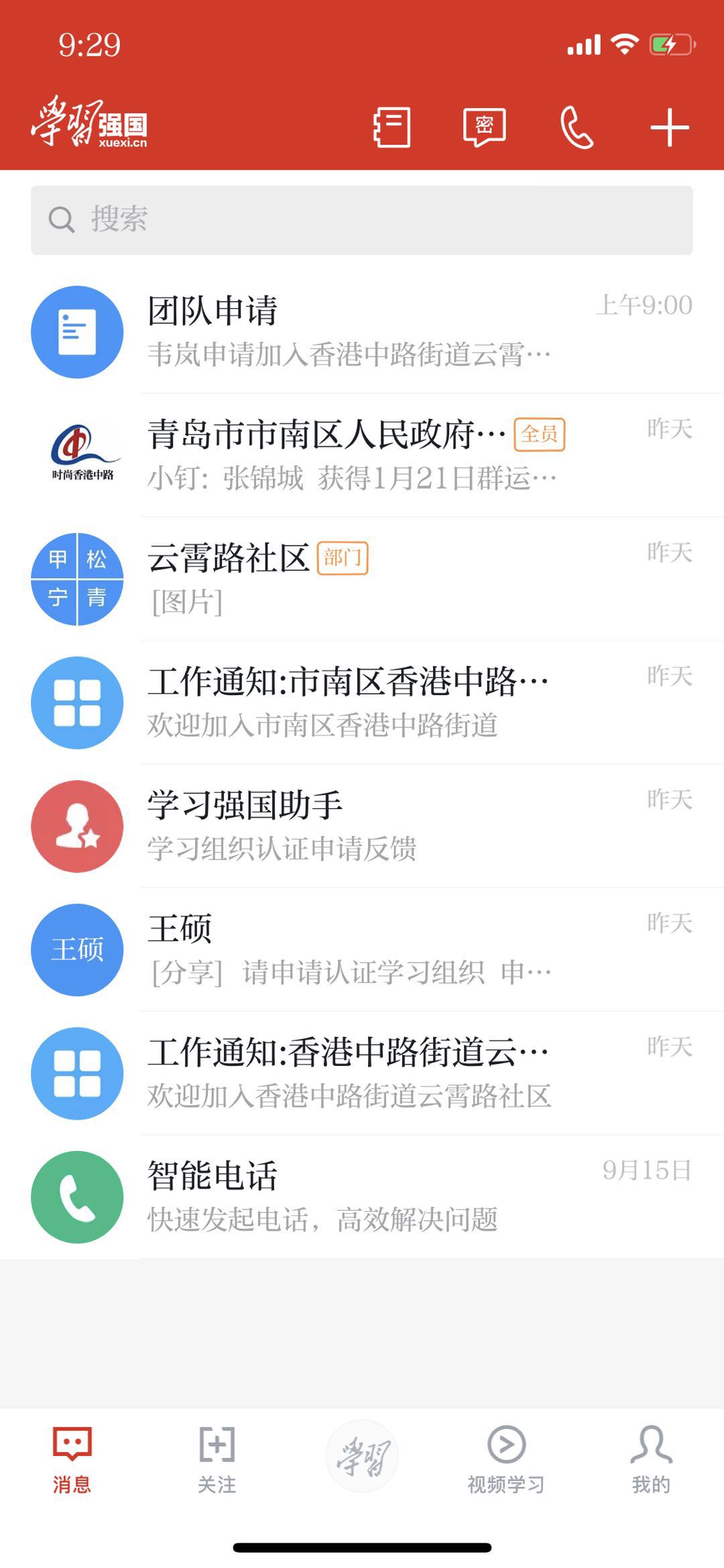 如何安装学习强国
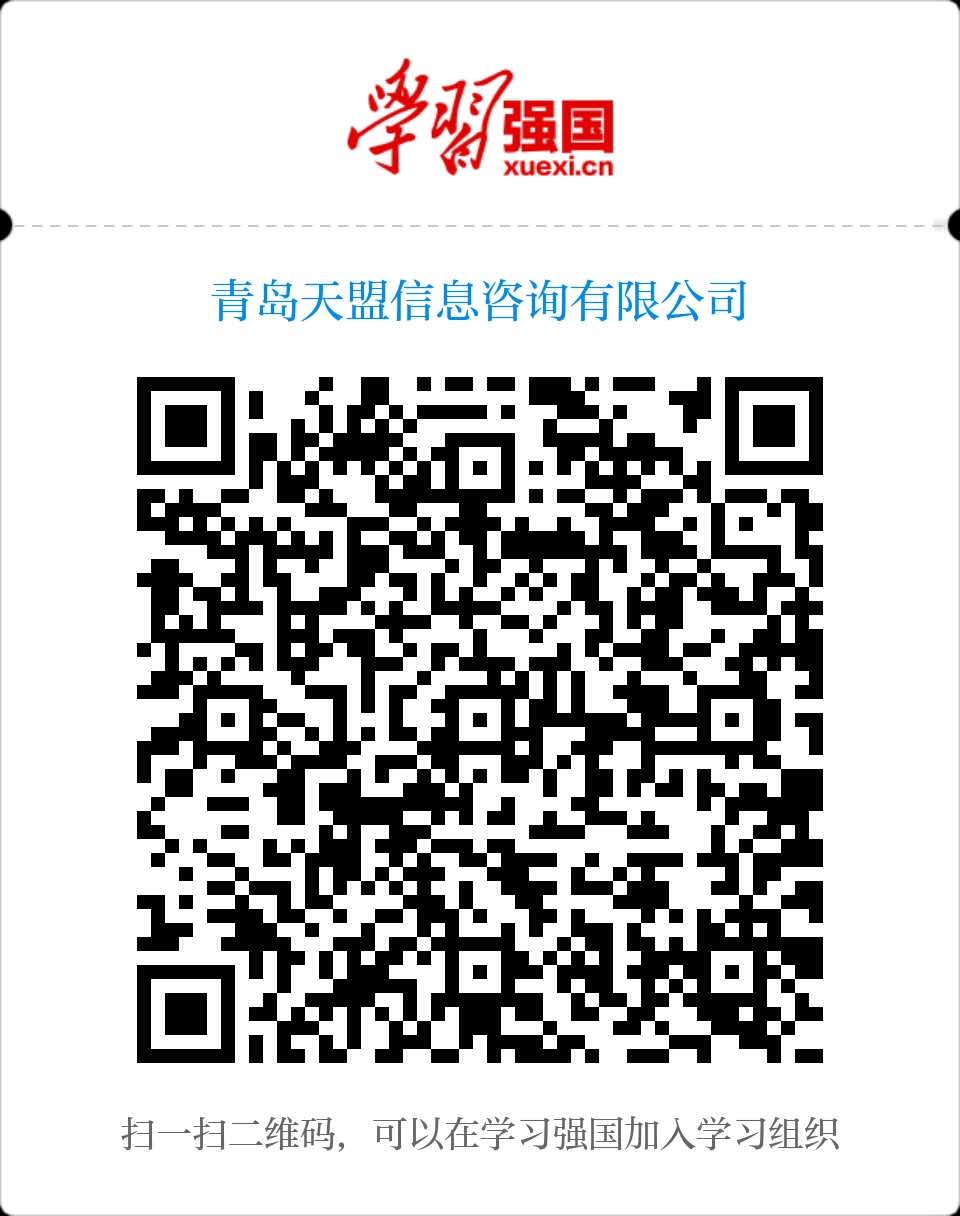 第八步、扫码进入青岛天盟信息咨询有限公司架构  填写上真实姓名  发送申请。
如何安装学习强国
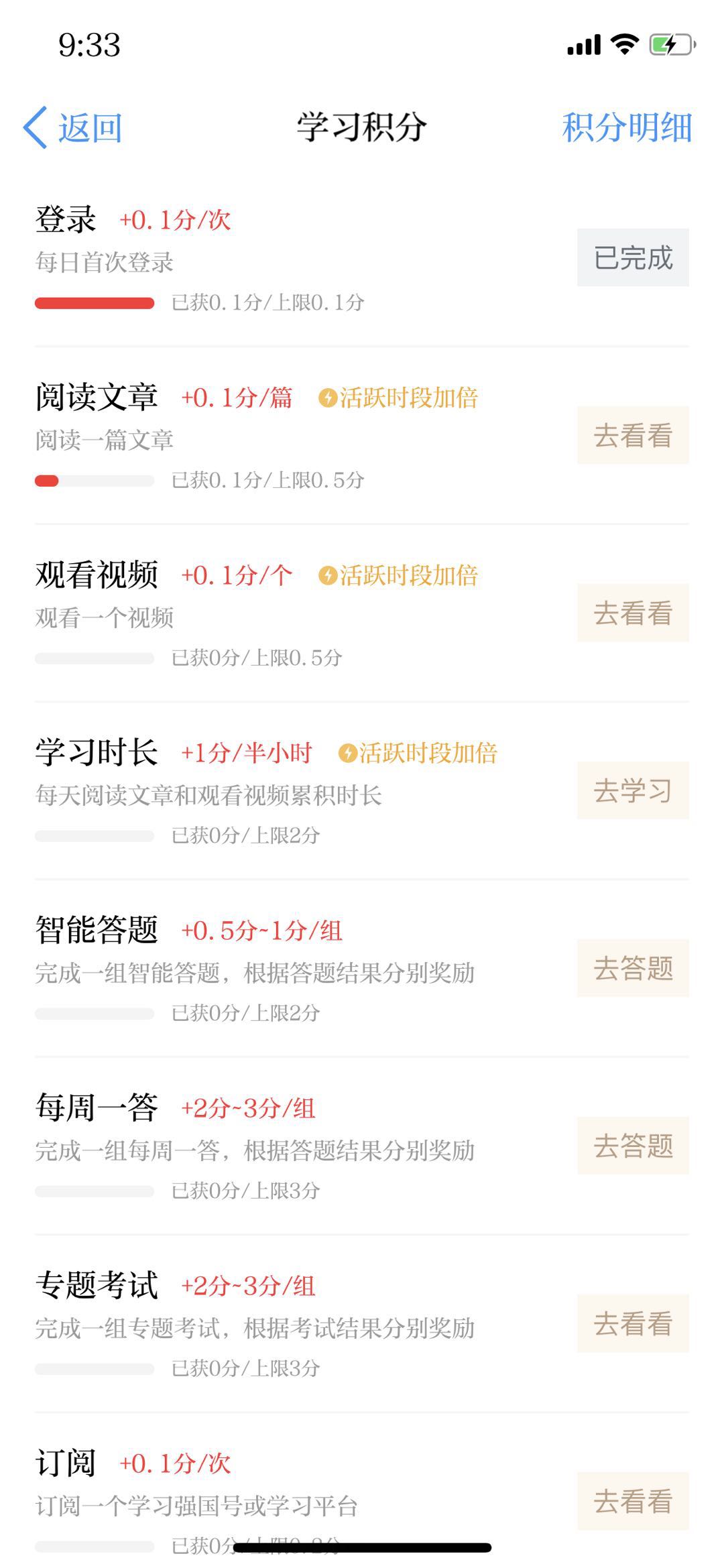 日常可以通过右图所示方式获得学习积分。